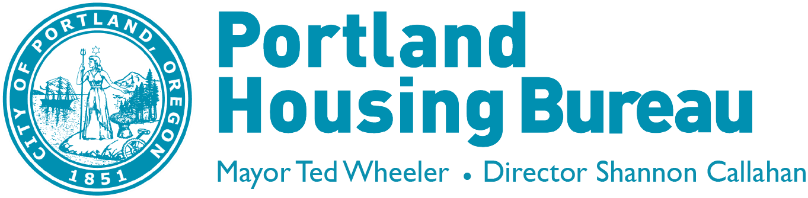 Welcome!  Online Meeting Protocols and Tips1. Be patient and respectful.  This is a new experience for all of us!2. Check speakers and microphone work properly.3. Mute your microphone/phone when not speaking.4. Introduce yourself before speaking.5. The chat will be open at the end for Public Testimony.**This public meeting will be recorded, including the chat.
[Speaker Notes: Let’s learn from each other and make this a respectful, productive space. For many, online teleconferencing will be a brand new experience. Let’s dive in with humility and understanding as we all learn to navigate this new space. 
Give yourself extra time to get set up. Check your headset, microphone, volume level, and if needed, any software that you may need to install. 
Mute yourself when not speaking. This prevents feedback and noise disruptions. 
Introduce yourself before speaking. This helps the audience connect the voice to the speaker. 
Keep the chat respectful and on topic. Please be aware that some public meetings are recorded, including the chat.]
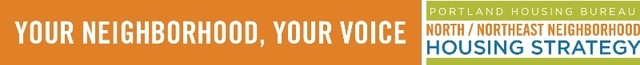 North/Northeast Neighborhood Housing Strategy Oversight Committee

 5-year summary

Thursday May 14, 2020
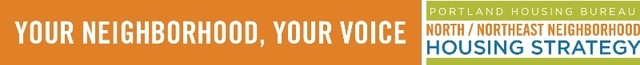 Funds committed but not spent in Goals 2 and 3: $28,353,854.00

PHB has non-committed funds remaining in Goal 1: Preventing Displacement. $9,620,999.00.
[Speaker Notes: Add information about remaining funds.]
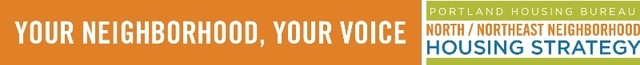 2019 Accomplishments
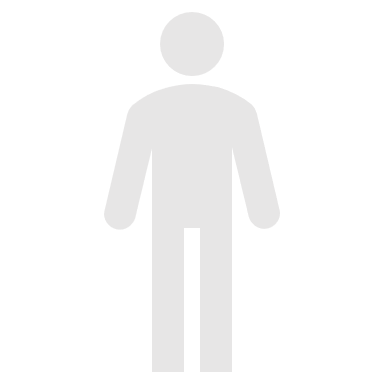 Preference Policy Home Buyers increased from 7 in 2018 to 33 in 2019
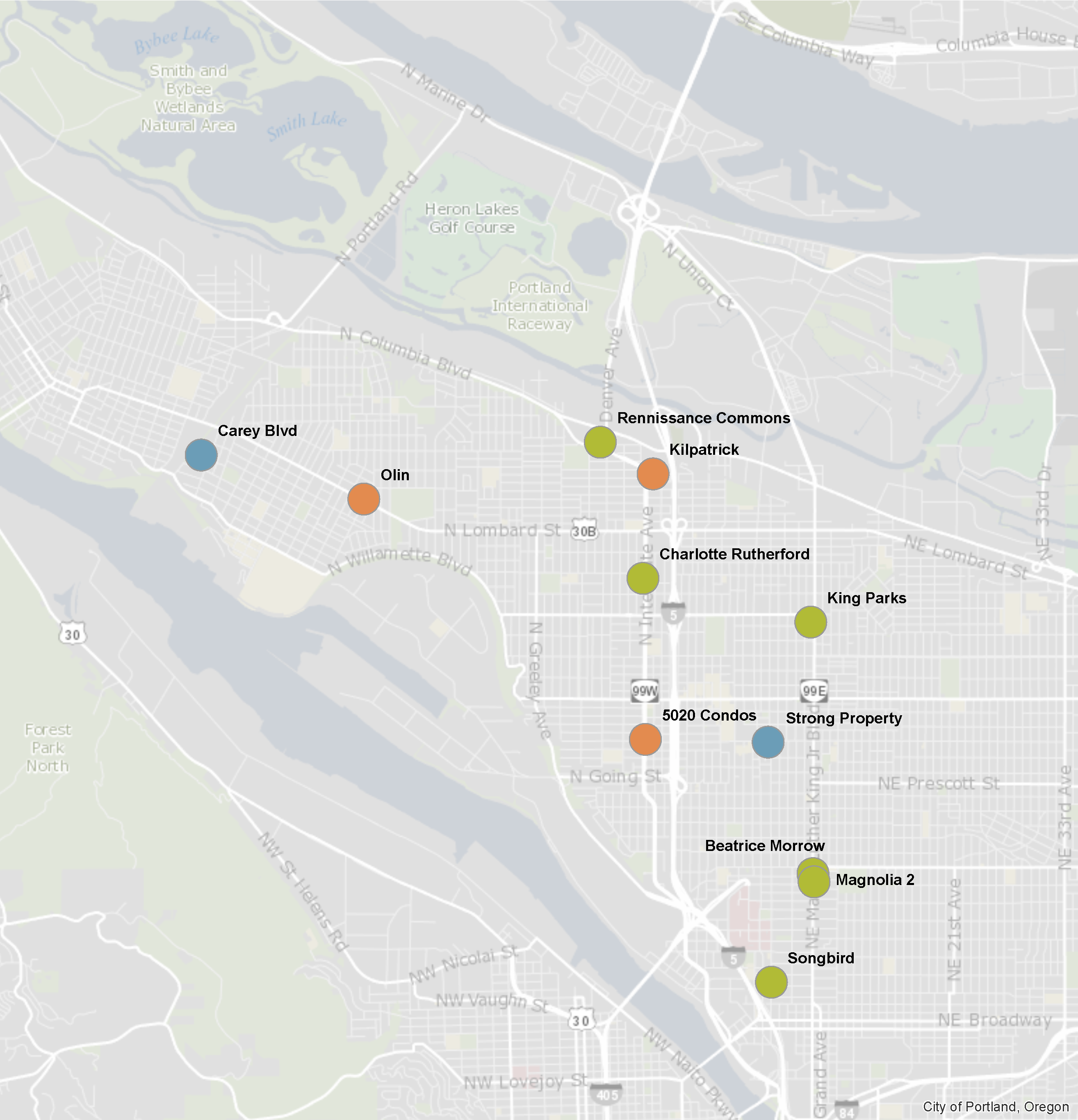 PHB N/NEInvestments
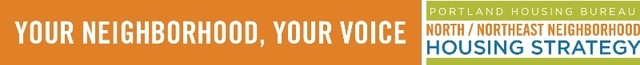 Strategy 1: Preventing Displacement
Total Home Repair Loans: 122
Total Home Repair Grants: 558
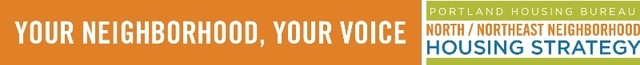 Strategy 1: Preventing Displacement
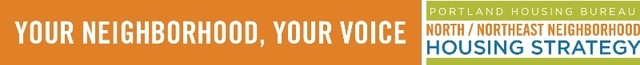 Strategy 2: Creating New Homeowners
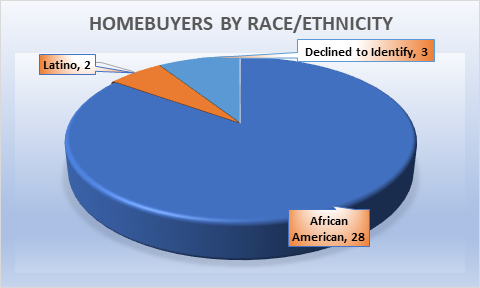 [Speaker Notes: The 17 N/NE DPAL Home Buyers count towards PHB’s goal of 110 by 2022
An additional 6 new homeowners purchased as of February 12, 2020
An additional 10 households are in contract, anticipating closing by end of March 2020]
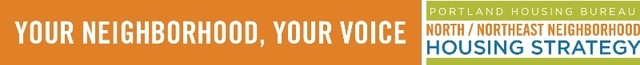 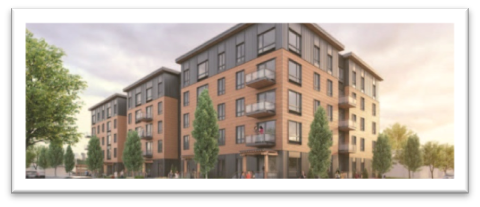 Strategy 3: Creating Rental Homes
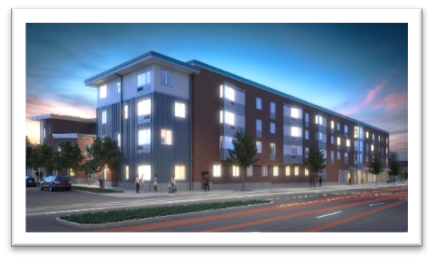 IHI/Magnolia II – 24 families moved in, 6 scheduled to move in as of February 7th 
PCRI/King+Parks – Expected completion of construction and occupancy in June 2020
Bridge/Songbird – Expected completion of construction and occupancy in June 2020
Reach/Renaissance Commons – Expected completion of construction and occupancy in June 2020
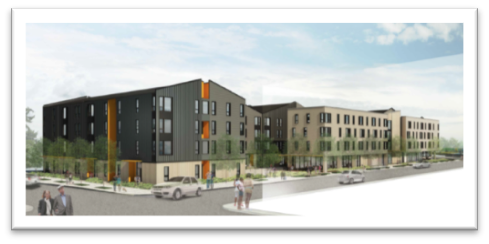 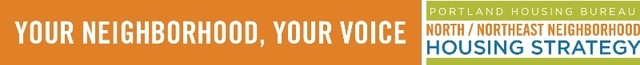 Strategy 3: Creating Rental Homes
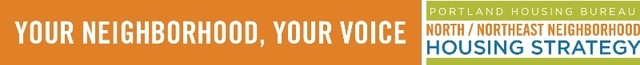 Strategy 4: Land Banking
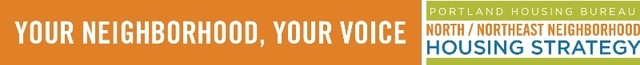 Policy Goal: DMWESB Participation Home Repair
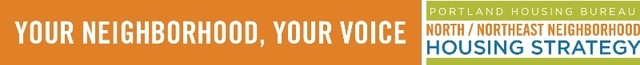 Policy Goal: DMWESB Participation Rental Construction
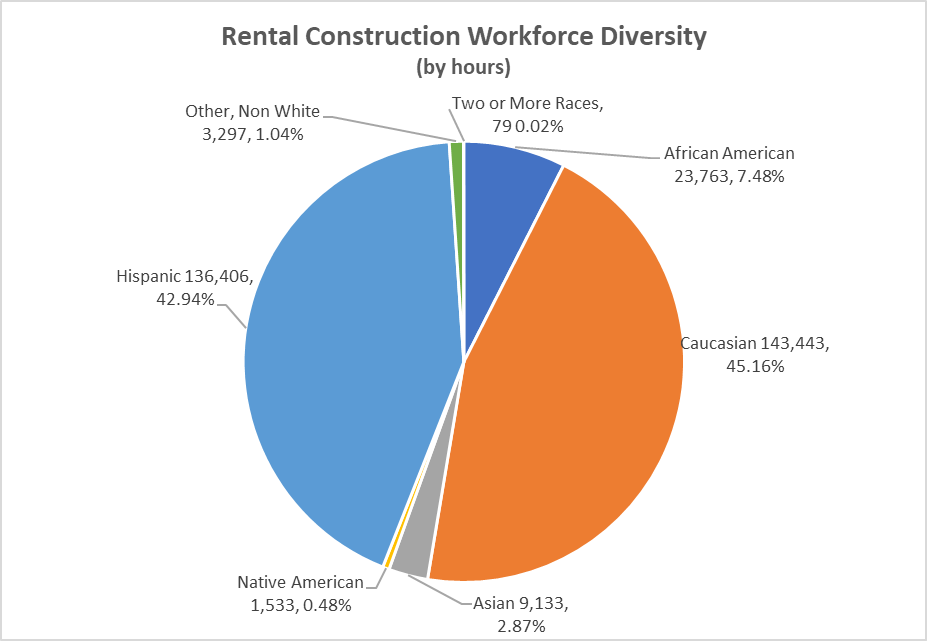